Educause Center for Analysis and Research Total Cost of Ownership for Cloud Services
Gabriel Youtsey, University of California, Davis

June 12, 2014
About Me
Assistant CIO at UC Davis
Lead UC system-wide cloud strategy group
Co-chair ECAR TCO Working Group
[Speaker Notes: Asst. CIO at UC Davis where I work on technology strategy, technology innovation at the University (which often feels like an oxymoron), and partnerships both inside and outside the university. 

I also co-lead our system-wide efforts on cloud strategy to support the 10 UC campuses, which focuses a lot on contracts, privacy, security, pricing, communication and deploying cloud technology on each campus.

Finally, I am the co-chair of the ECAR TCO Working Group with Erik Lundberg from UW, which I’ll describe more in a just a bit.]
Growth in Cloud Services
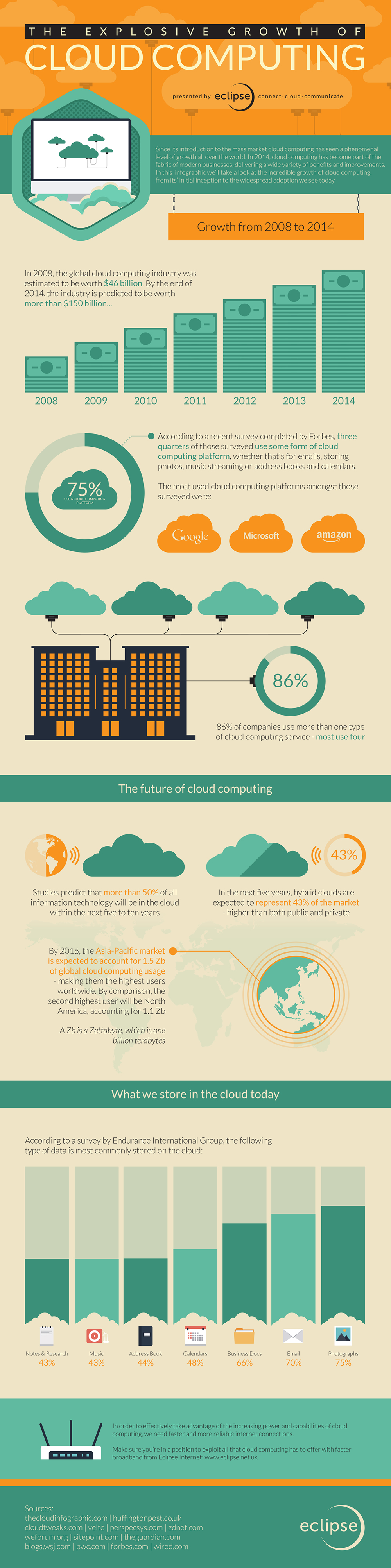 [Speaker Notes: As if there was any doubt.  Cloud Growth has more than tripled in 6 years.  I’m positive I’m not telling you anything you don’t already know here as you are likely heavily involved with implementing cloud services, looking into them, trying to get people to use some over others, washing your hands of the tidal wave of services our faculty, staff, and students are bringing to campus, etc. Almost daily I hear about another cloud service on campus someone wants to buy for their business in an academic or administrative unit.]
Cloud: promise and challenge
Lower cost and better service
Faster deployment
Eliminate upgrades (SaaS)
More business focus
Immediate scalability
Cannot accurately compare costs
More trust placed in vendors
More control shifted to vendors (SaaS)
Requires new skills to manage
[Speaker Notes: This is a list I combined from a number of sources asking CIOs about the strengths and weaknesses of cloud computing. On my campus and the UC system we spend more time by far talking about trust placed with vendors, control shifting to vendors, regulatory compliance over data than we do about cost.  Many of our administrators believe that cloud is or should be cheaper, and if not the business case is not there. A cloud solution often DOES look more expensive at first pass, but I would argue that generally that is because we are not doing a full TCO calculation.]
What is TCO?
From Wikipedia:
“A financial estimate intended to help buyers and owners determine the direct and indirect costs of a product or system.”

My revision:“A financial estimate intended to help campus IT and administrative leaders determine the quantitative and qualitative costs and risks of various cloud and campus alternatives.”
[Speaker Notes: Let’s throw out a definition of what TCO is, because TCO often has problems of semantics.  We start with the source of all knowledge on the Internet – a definition from Wikipedia.

I’ve made this revision because to this point most of the discussion has been about the arguably simpler quantifiable costs in calculating TCO.  Labor, hardware, and software.

On our campus we spend a lot of time both ignoring the indirect, qualitative costs that are so hard to measure: Cost of contracting for a service, project management differences, vendor management, cost of security, Agility to scale up.

I also added risks because risks have cost implications too, although they are often hard to quantify.]
CIOs are concerned about TCO
A 2012 global study on cloud computing revealed:
79% of companies are concerned about the hidden costs of cloud services for their applications
Areas of hidden cost due to performance concern include:
Loss of revenue
Damage to reputation
Weakened customer relationships
Reduced productivity
22333
The scope of the TCO challenge
From Gartner:

More than 80% of organizations base their sourcing decisions on inadequate financial information.

More than 70% of discrete projects and longer-term outsourcing initiatives exceed original business case costing estimates.

Organizations fail to include up to 20% of internal costs in their calculations of a business case.
[Speaker Notes: I won’t spend a lot of time convincing you why this is so important,]
Hidden subsidies
[Speaker Notes: In 2013 Kelli Trosvig’s team from UW did an initial report on comparing cloud vs. on premises costs and highlighted perhaps the most critical topic regarding TCO for higher education: hidden subsidies.  These are exactly what the name implies: costs are typically taken off the table when we calculate TCO internally within our organizations. 

Here are some examples]
A TCO Model for Higher Ed
Many great TCO resources out there today that are very detailed and helpful:
AWS just released a new TCO calculatorhttps://aws.amazon.com/tco-calculator/
Microsoft Azure reps will help customers calculate TCO
Gartner released a toolkit for creating a business case and TCO for SaaS vs. traditional applications. G00234295

Most are vendor-specific, not flexible, and don’t capture the nuances of higher education.  A model for higher ed is needed that:
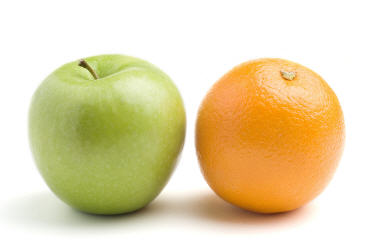 Creates a useful tool for campuses to make actual decisions about various cloud alternatives
[Speaker Notes: ECAR TCO is made up of higher education professionals from all areas of IT, project management, budget and finance, and software licensing. Both Amazon Web Services leadership and Microsoft Azure leadership are participating, as well as Jerry Grochow from I2. a1n2d3r4]
ECAR TCO for Cloud Workgroup
Educause sponsored the ECAR TCO for Cloud Workgroup in late 2013 to:
Set the context
Identify cloud models
Outline use cases
Develop a framework
16 members of the higher education community representing:
IT
Finance
Contracts & Licensing
Research
Project Management
Industry and community representation
Microsoft Azure & Amazon Web Services
Internet2
[Speaker Notes: ECAR TCO is made up of higher education professionals from all areas of IT, project management, budget and finance, and software licensing. Both Amazon Web Services leadership and Microsoft Azure leadership are participating, as well as Jerry Grochow from I2. a1n2d3r4]
Objective 1: Set the Context
Provide a narrative that sets the context for the unique needs and circumstances for higher education

Building on the University of Washington study

Help campus community, partners, and vendors better understand campus cloud needs and challenges
Objective 2: Identify Cloud Models
Identify service and deployment models for cloud computing that are most interesting to higher education
Objective 3: Outline Use Cases
Outline and model several common use cases that apply to the business of higher education
Research
Teaching and learning
Administration

Suggest a use case!
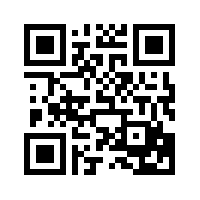 http://qrs.ly/9s3se2v
Objective 4: Develop a Framework
Develop a TCO framework that will serve as a useful tool for campus decision-making 
Based on use cases
Broad applicability across higher education
Must be useful for calculating TCO for both campus and cloud models
Should be able to complete quickly
A look at the framework: quantitative costs
A look at the framework: qualitative costs
A look at the framework: Decision-making summary
One-page decision making summary
Lists all the quantiative costs, one time and ongoing over 4 years
Provides a view of “relative cost” for quantitative cost factors
Parting thoughts
#1 - Use the 80% rule to calculate TCO
It’s very easy for a TCO analysis to turn to paralysis while every cost is calculated.
Leverage campus and vendor tools to support the TCO.
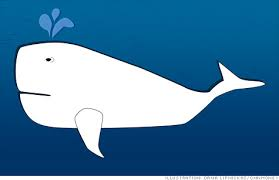 Parting thoughts
#2 – Consider the cost of risk/risk avoidance
Much of our discussion about cloud risk is related to regulatory compliance.  Use the TCO model to help quantify
There is often a higher risk of inaction than making a decision
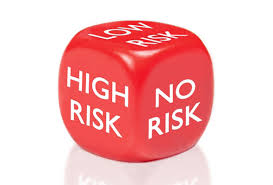 Parting thoughts
#3 – TCO is not your entire business case
Cost savings is often an initial driver, but often the “why cloud?” needs other reasons (e.g. refocus on mission, modern features)
Addressing security, privacy, and regulatory compliance questions are critical and may have cost implications
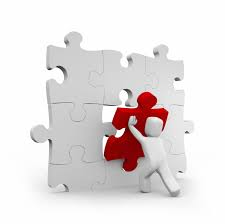 Thank you!
Find out more:
http://www.educause.edu/ecar/ecar-working-groups/total-cost-ownership-cloud-services-working-group
Reach out to the group:
ECAR-TCO@listserv.educause.edu
Reach out to me:
gdyoutsey@ucdavis.edu
@gabeyoutsey
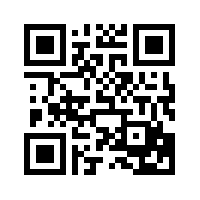 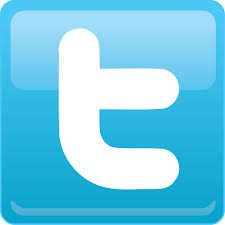